Οδηγοσ επιβιωσησ εκπαιδευτικΟΥ                 Δ. ΜΙΚΕΛΛΙΔΗΣ         ΕΔΕ
ΕΚΠΑΙΔΕΥΤΙΚΟΣ
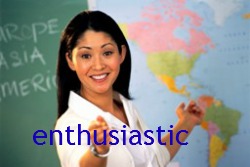 ΕΝΘΟΥΣΙΑΣΜΟ
ΠΡΟΕΤΟΙΜΑΣΙΑ
ΧΙΟΥΜΟΡ
ΔΙΚΑΙΟΣΥΝΗ
ΑΝΤΙΜΕΤΩΠΙΣΗ ΩΣ ΞΕΧΩΡΙΣΤΑ ΑΤΟΜΑ
ΔΙΟΡΘΩΜΕΝΕΣ ΕΡΓΑΣΙΕΣ
ΦΑΝΤΑΣΙΑ
ΠΑΡΑΔΕΙΓΜΑ - ΠΡΟΤΥΠΟ
Eνθουσιωδεισ  εκπαιδευτικοι ειναι εκεινοι που…
Μπορούν να πουν κάτι παραπάνω απ’ ότι πρέπει, που φέρνουν πηγές, υλικό και φωτογραφίες για να δώσουν περισσότερα στοιχεία και γνώσεις, βγαίνουν εκτός μαθήματος αν χρειαστεί.

Κάνουν μικρές εκπλήξεις τους μαθητές τους.

Το διάλειμμα χαιρετούν τα παιδιά και  απαντούν σε τυχόν απορίες τους ή λαμβάνουν υπόψη αυτό που θέλουν να τους πουν.

Μέσα από τον τόνο της φωνής τους και το όλο στήσιμο στην τάξη μεταδίδουν αυτό τον ενθουσιασμό. Δεν διδάσκουν από καθ’ έδρας.
Ο εκπ/κοσ που προετοιμαζεται …
Συνοψίζει αυτά που πρέπει να καλύψει σε κύρια σημεία. 

Έχει τους στόχους του ξεκάθαρους, καθώς και δραστηριότητες ατομικές, oμαδικές, με ολόκληρη την τάξη ή ακόμα εργασίες για τα παιδιά που τελειώνουν γρήγορα.

Από έρευνα που έγινε ρωτήθηκαν μαθητές  και είπαν ότι καταλαβαίνουν πότε ο δάσκαλος είναι απροετοίμαστος όταν:

Αργεί να μπει στην τάξη
Βγάζει τα παιδιά για διάλειμμα πριν κτυπήσει το κουδούνι
Ψάχνει μέσα στη βαλίτσα του ή πάνω στην έδρα για να βρει σημειώσεις
Είναι νευρικός.
Ο εκπαιδευτικοσ να εχει χιουμορ…
Στα παιδιά αρέσει ο δάσκαλός τους να έχει χιούμορ.

Να μην είναι όμως καυστικό ή να έχει εξατομικευμένη μεταχείριση. Να καταντά να γίνεται ειρωνικό.
Ο εκπαιδευτικοσ να ειναι δικαιοσ
Ίση αντιμετώπιση των μαθητών, χωρίς διακρίσεις.

Κώδικας συμπεριφοράς και εφαρμογή του από όλους.

Τεχνικές επίλυσης συγκρούσεων/διαφορών. 

Ισόνομη μεταχείριση στη διδασκαλία βάσει ετοιμότητας, μαθησιακού προφίλ, ενδιαφερόντων.
Ο εκπαιδευτικοσ να αντιμετωπιζει καθεπαιδι ωσ ξεχωριστη προσωπικοτητα  …
Είτε είναι κοντός είτε ψηλός είτε πλούσιος είτε φτωχός είτε ντόπιος είτε αλλοδαπός τα παιδιά θέλουν να βιώνουν ένα κλίμα αποδοχής και ισότητας. Βελτιώνεται έτσι η εικόνα τους, αναπτύσσουν την αυτοπεποίθησή τους και δημιουργείται το καλύτερο δυνατό κλίμα για μάθηση.
Διορθωση εργασιων…
Τα παιδιά περιμένουν αμέσως ο δάσκαλος να διορθώσει το φυλλάδιο, την έκθεση, το διαγώνισμα για να έχει ανατροφοδότηση. Διαφορετικά χάνουν το ενδιαφέρον τους. Δεν έχει νόημα να κάνει εργασίες ένας μαθητής, αν αυτές μένουν αδιόρθωτες. 
Τα παιδιά χαίρονται για το αστεράκι, ενθουσιάζονται από τα σχόλια του δασκάλου και είναι περήφανα για τα επιτεύγματά τους.
Είναι σημαντικό να χρησιμοποιούνται ποικίλα είδη εργασιών και διαφορετικοί τρόποι αξιολόγησης.
Ο εκπαιδευτικοσ να διαθετει φαντασια…
Ο δάσκαλος που διαθέτει φαντασία ποτέ δεν επαναλαμβάνει τον εαυτό του. Συνεχώς θέλει να προσφέρει ερεθίσματα, ανανεώνει τις πινακίδες του με εργασίες των παιδιών,  ενδιαφέρεται για την αίθουσα που έχει, φέρνει καλεσμένους στην τάξη για να μιλήσουν στα παιδιά, γεννά συνεχώς ιδέες και γενικά  κρατά σε εγρήγορση το ενδιαφέρον των μαθητών του.
Εισαι το παραδειγμα του…
Είσαι το παράδειγμά του… οι πράξεις μας μιλούν πιο δυνατά από τα λόγια μας!

Σε σένα βλέπει το πρότυπο που θα μιμηθεί… άρα η δική σου συμπεριφορά μεταφέρεται και στους μαθητές σου!

Οι δικές σου αντιδράσεις απέναντι σε καταστάσεις της καθημερινής ρουτίνας στην τάξη το σημαδεύουν…

Είσαι το γλωσσικό του πρότυπο.
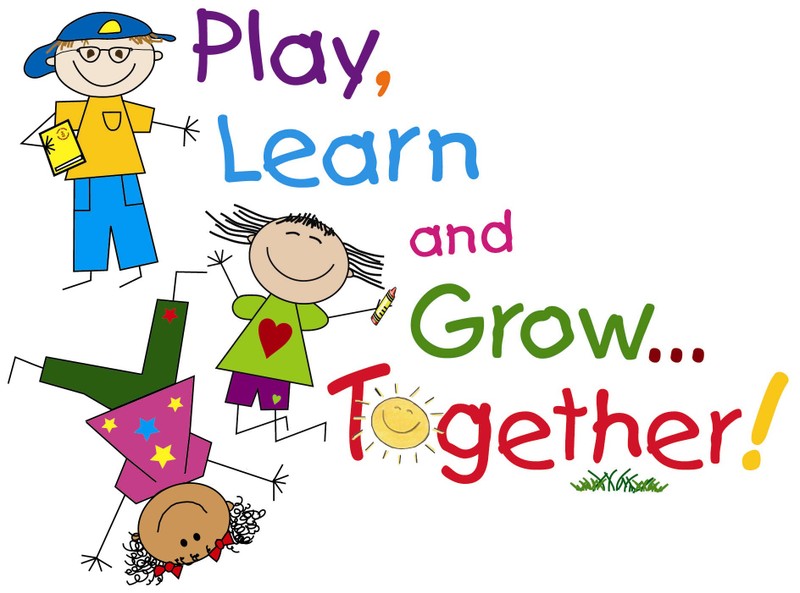 ΣΧΟΛΙΚΗ ΚΟΙΝΟΤΗΤΑ
ΨΗΛΕΣ ΠΡΟΣΔΟΚΙΕΣ
ΚΛΙΜΑ
ΣΥΝΕΡΓΑΣΙΑ/ΕΜΠΙΣΤΟΣΥΝΗ
     /ΑΛΛΗΛΟΣΕΒΑΣΜΟΣ
ΣΤΗΡΙΞΗ ΝΕΑΡΩΝ ΣΥΝΑΔΕΛΦΩΝ
ΕΝΔΟΣΧΟΛΙΚΗ ΕΠΙΜΟΡΦΩΣΗ
ΣΧΕΣΗ ΜΕ ΓΟΝΕΙΣ
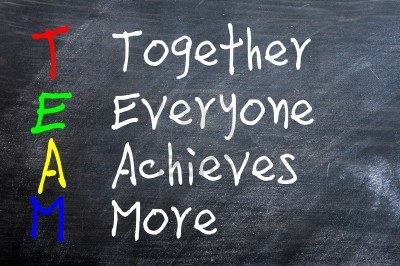 ΣΧΕΣΗ ΜΕ ΓΟΝΕΙΣ
ΣΥΝΕΡΓΑΤΕΣ
ΣΥΖΗΤΗΣΗ
ΧΩΡΟΣ ΥΠΟΔΟΧΗΣ
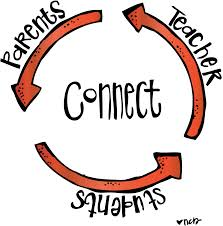 ΑΠΟΦΕΥΓΩ
Να αφήνω τα παιδιά χωρίς επιτήρηση.
Να αργώ να μπω στην τάξη.
 Να φεύγω για διάλειμμα πριν φύγουν πρώτα όλα τα παιδιά.
Να χρησιμοποιώ λεξιλόγιο που δεν είναι κόσμιο.
Να βάζω τιμωρίες που δεν είναι  στα πλαίσια της εκπαιδευτικής νομοθεσίας.
ΠΡΟΣΕΧΩ
Αίθουσα διδασκαλίας
Αριστερόχειρες μαθητές
Κανόνες
Οικολογία της τάξης
Καλές πρακτικές πρόληψης παραβατικής συμπεριφοράς.
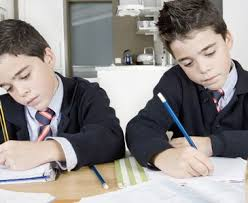 ΑΝΤΙΜΕΤΩΠΙΖΩ ΤΟ ΑΓΧΟΣ
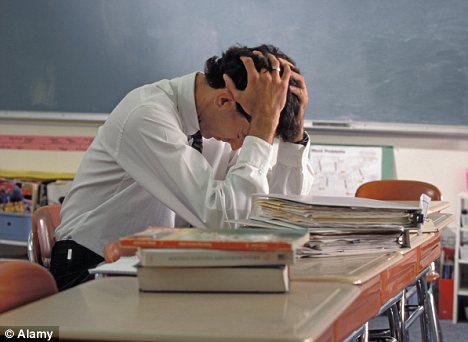 Να λεσ στον εαυτο σου οτι μπορεισ να τα             καταφερεισ και να τον ανταμειβεισ. 	Να μην  εχεισ υπερβολικεσ απαιτησεισ απο τον εαυτο σου.Πεσ στον εαυτο σου οτι το εχεισ καταφερει στο παρελθον και μπορεισ να το κανεισ και τωρα.	Να εχεισ εμπιστοσυνη στον εαυτο σου και να εισαι αισιοδοξοσ.Να ενθαρρυνεισ τουσ συναδελφουσ σου να μοιραζονται τα συναισθηματα τουσ.Να αντιμετωπιζεισ με χιουμορ την εργασια σου.
Ευχαριστω για την προσοχη σασ!